GLDAS and E2O Compared
CE 394K Term Project
Frank Schalla
November 20th, 2014
GLDAS & E2O
Global Land Data Assimilation System
Earth To Observe
European Centre for Medium-Range Weather Forecasts (ECMWF)
Comparing to land based data to systems
Common denominator – rainfall rate (kg / m2 / sec, mm / sec)
[Speaker Notes: Introduce two systems – satellite based, one US, one European from ECMWF]
Guatemala at Large
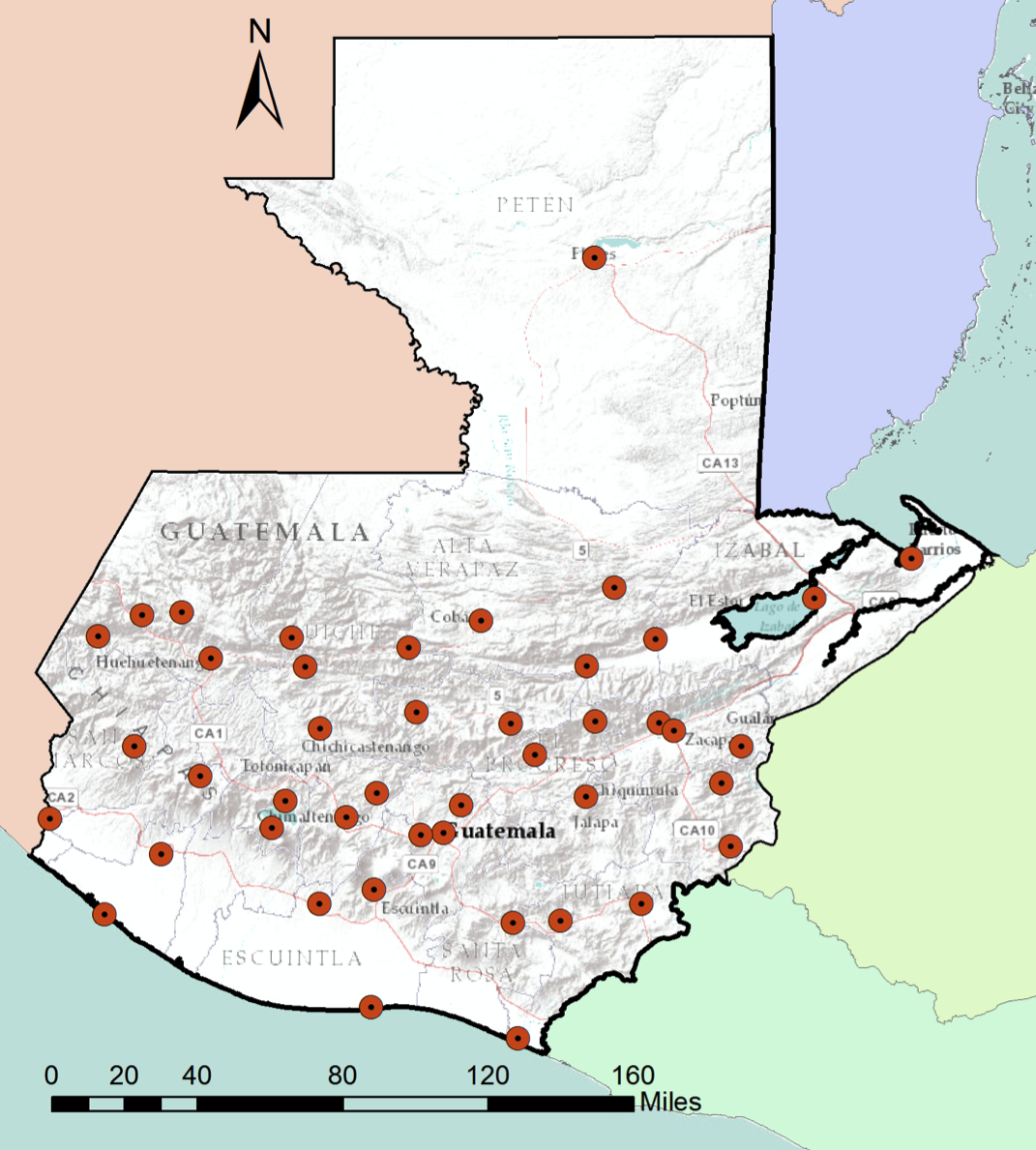 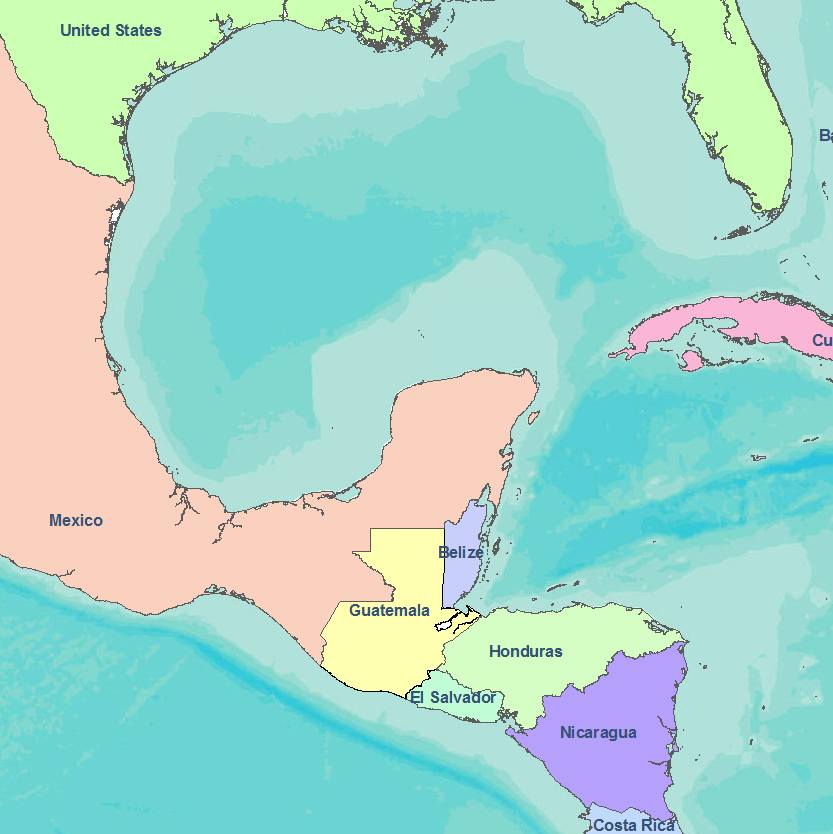 [Speaker Notes: Comment on purpose for using Guatemala, rainwater harvesting systems

Comment on rain gauge sites, data mining]
Land Based Data
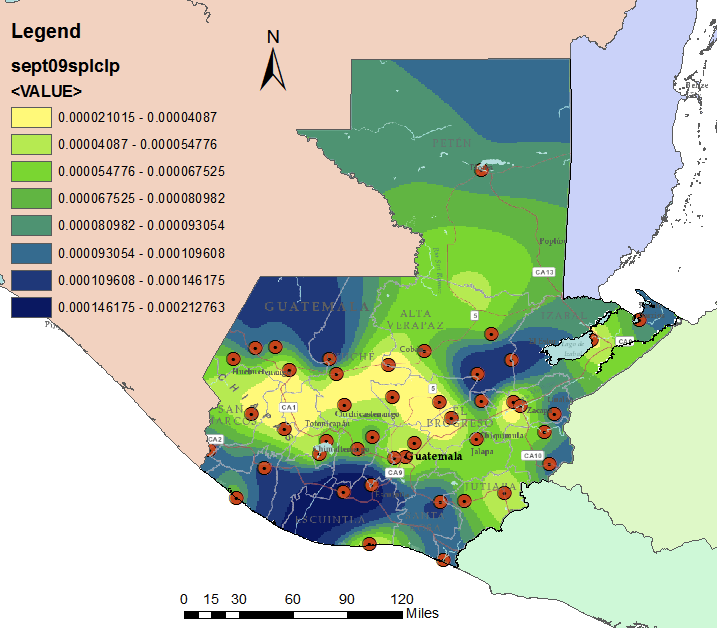 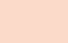 Rainfall Rate
September 2009
[Speaker Notes: Spline with barriers

Min: 15mm, Max: 443mm (14ft)]
Satellite Data – September 2009
E2O
GLDAS
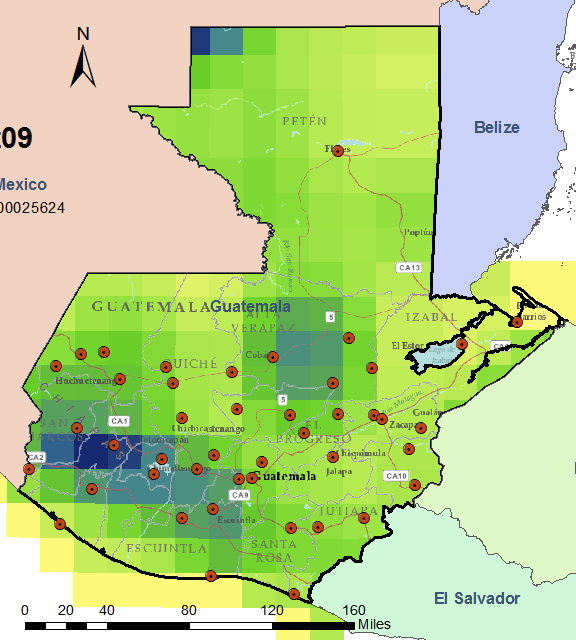 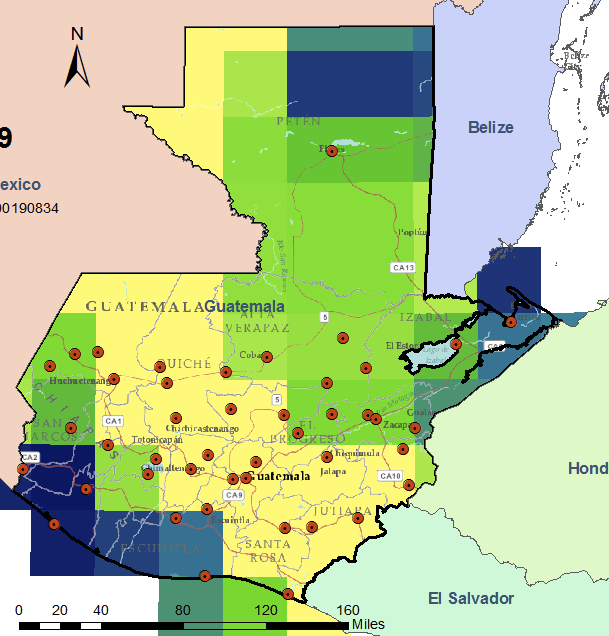 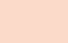 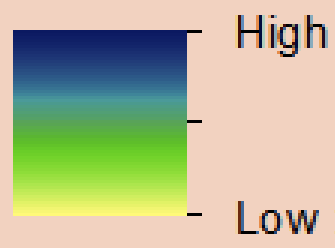 [Speaker Notes: Provide maps of GLDAS and E2O rasters]
Comparison Workflow
Visual Comparison
E2O
GLDAS
Percent Error
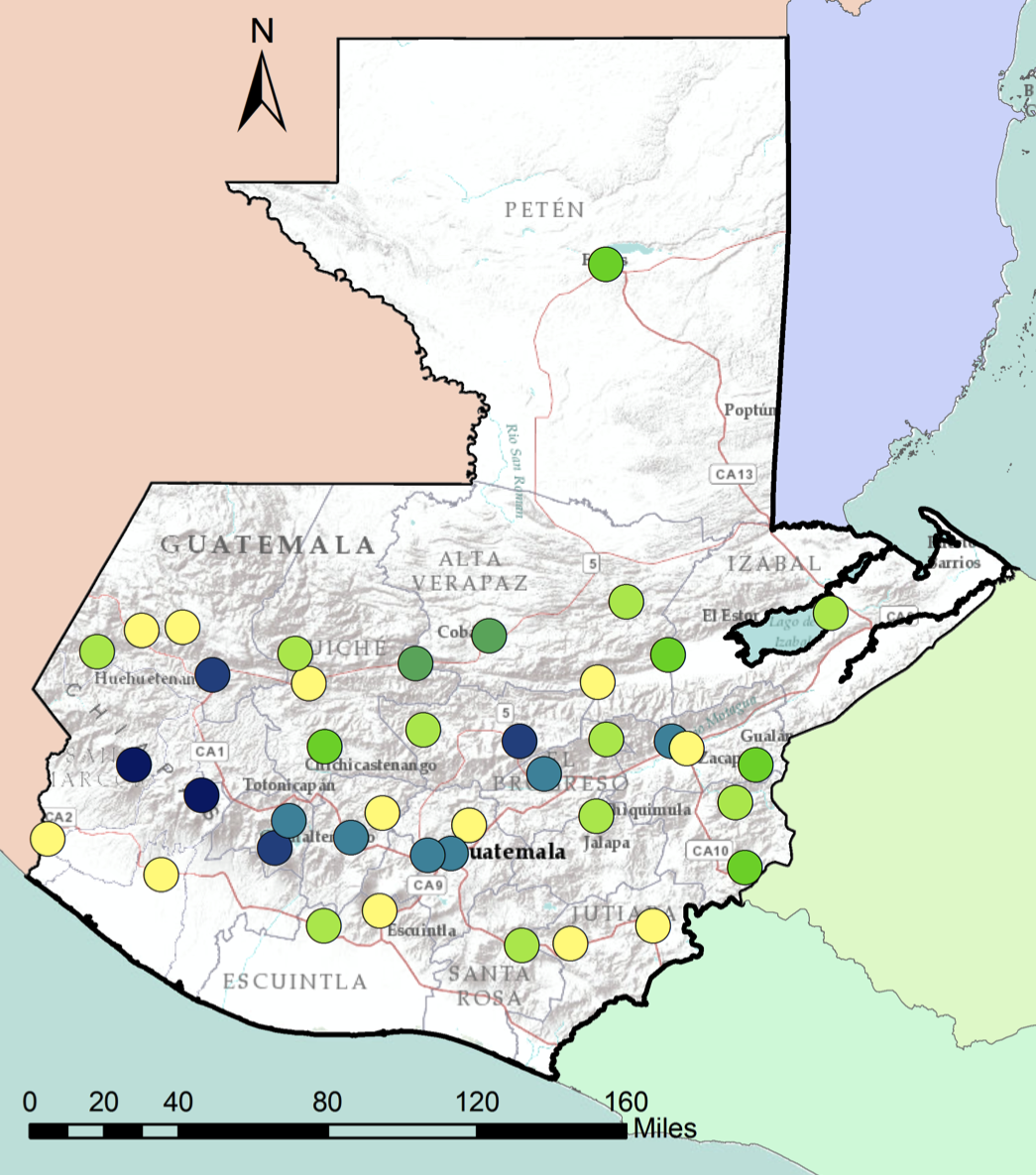 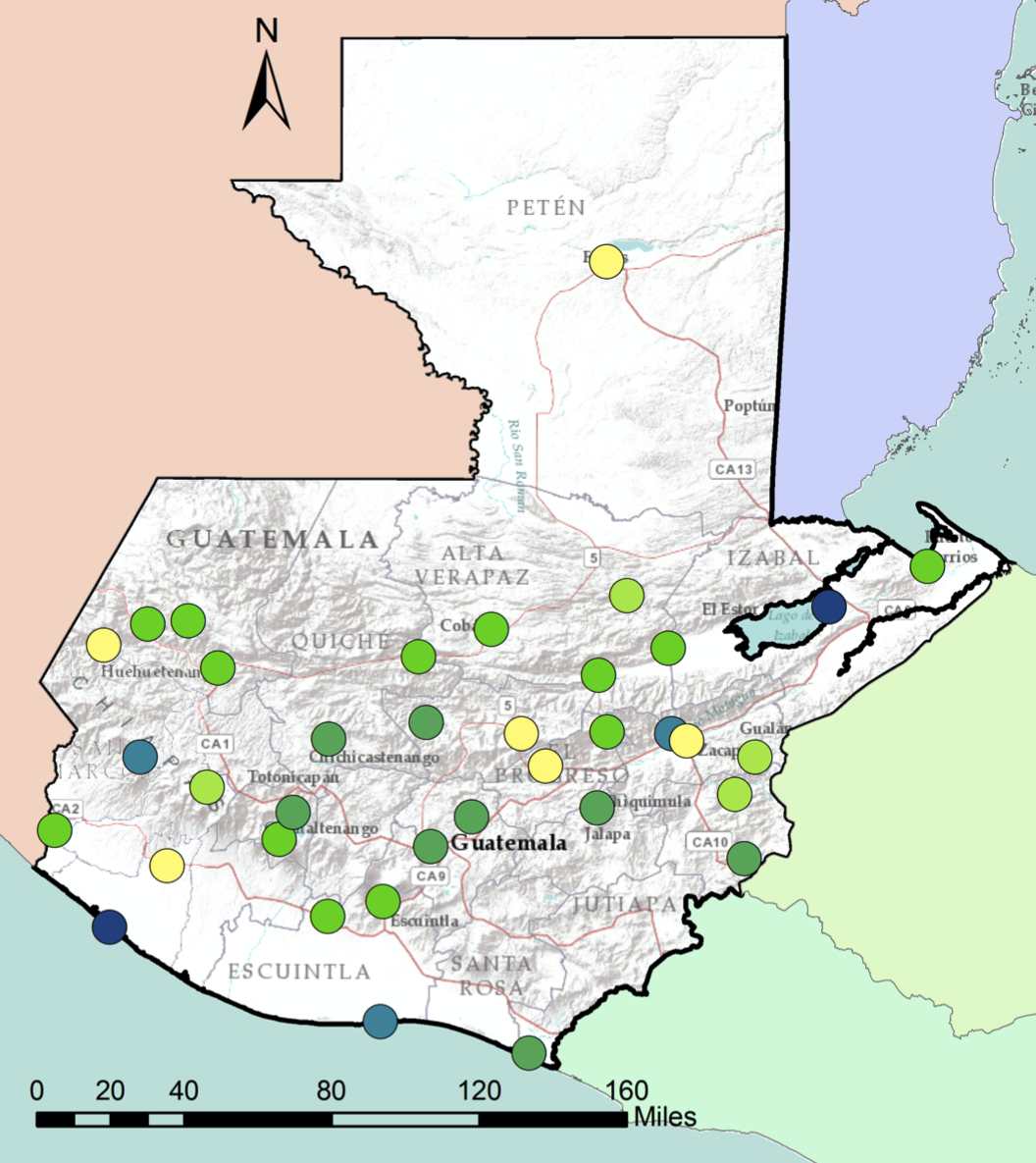 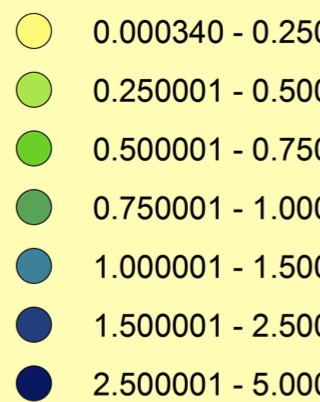 [Speaker Notes: Map showing differences between three data systems for two months – September 

Pick a few points scattered across the country and compare RR and rainfall data. Have Map of selected points? 

GLDAS: 30% of the points had error < 25%

E2O: 16% of guage stations had error <25%]
Conclusions & Future Work
Significant differences in satellite data
Analyze additional months
Expand analysis to Ghana
Compare local rainfall gauge data to Global Precipitation Climatology Center (GPCC) data
[Speaker Notes: Comment on additional application: use in areas with little rainfall gauge data.]